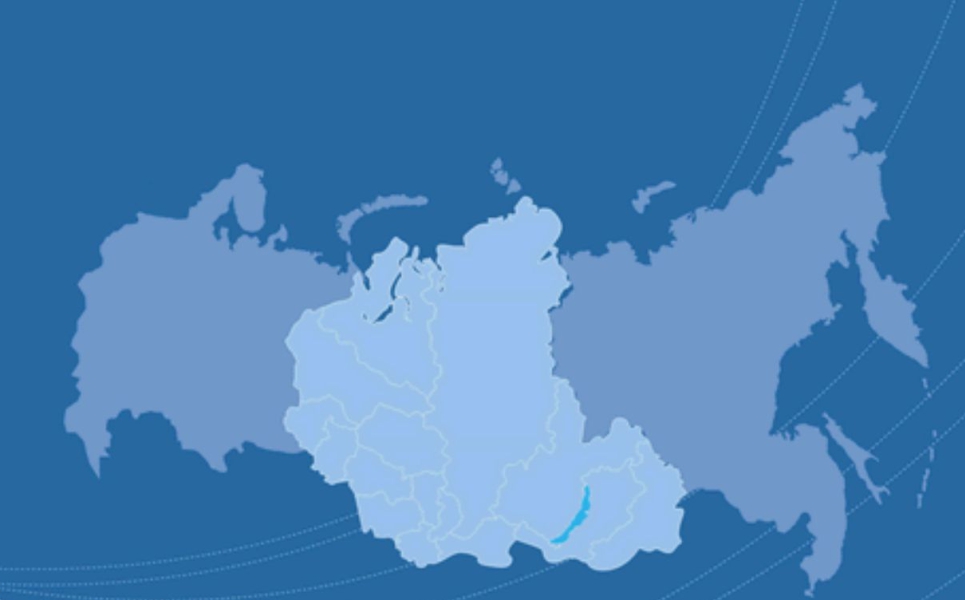 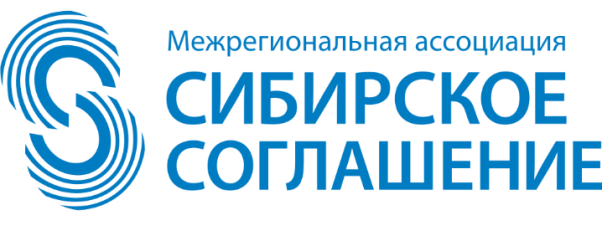 О позиции Министерства финансов Российской Федерации на перечень 
предложений по обеспечению устойчивости региональных экономик 
в условиях распространения новой коронавирусной инфекции
www.sibacc.ru
Заседания рабочей группы по совершенствованию межбюджетных отношений
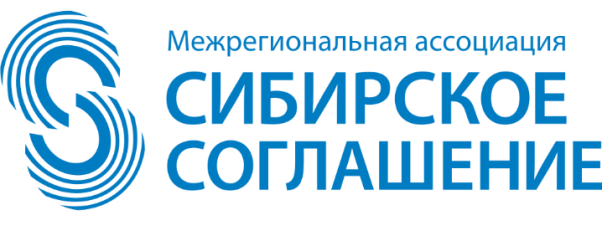 По итогам заседаний предложения рабочей группы направлены в Минфин России письмами:
от 05.12.2019 № 01-387
от 29.05.2020 № 01-195
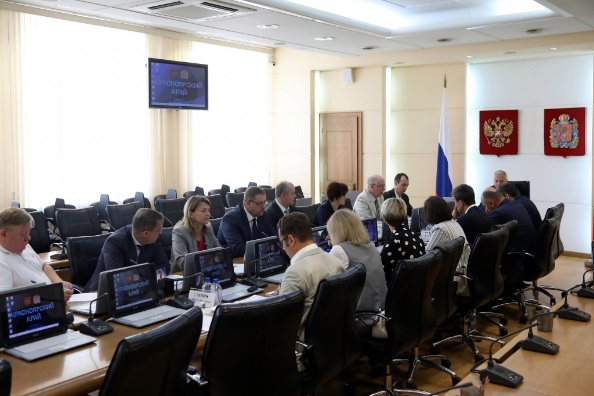 16 августа 2019 года 
в городе Красноярске
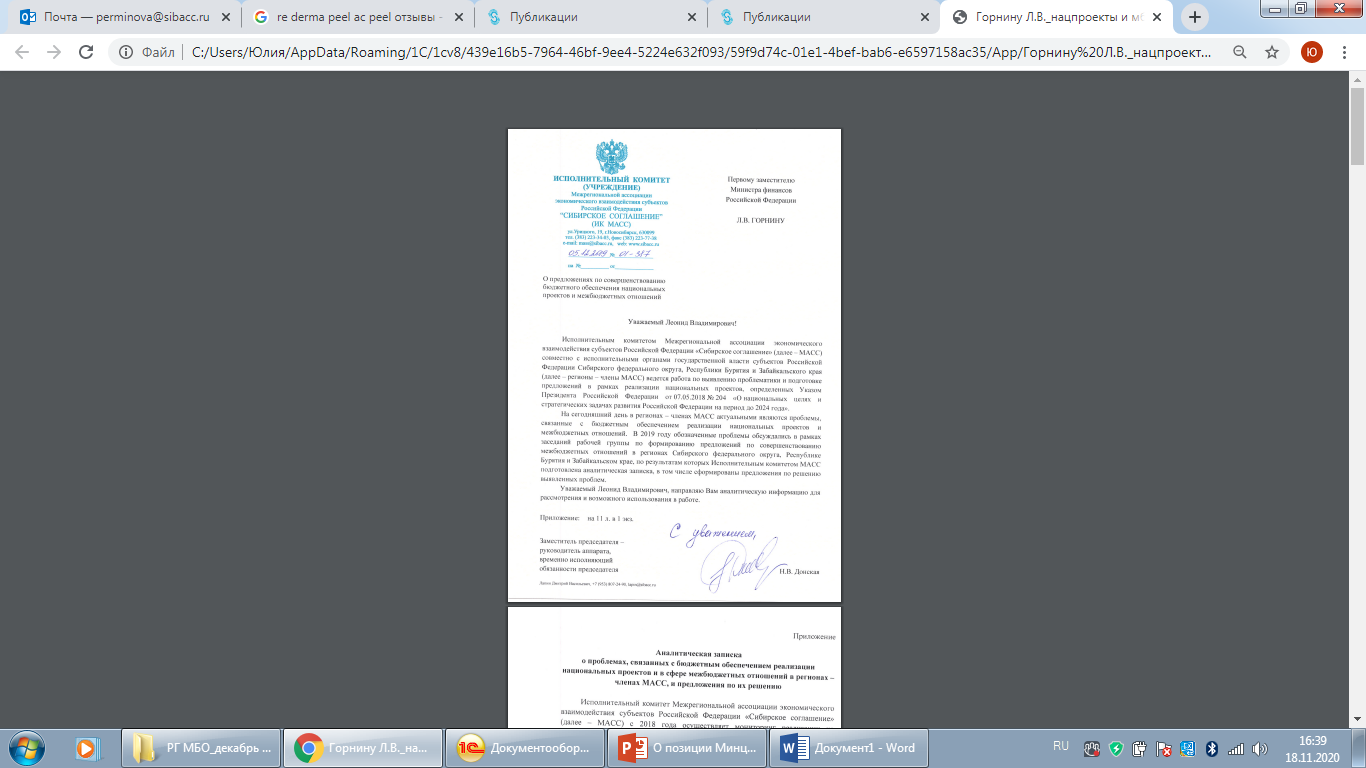 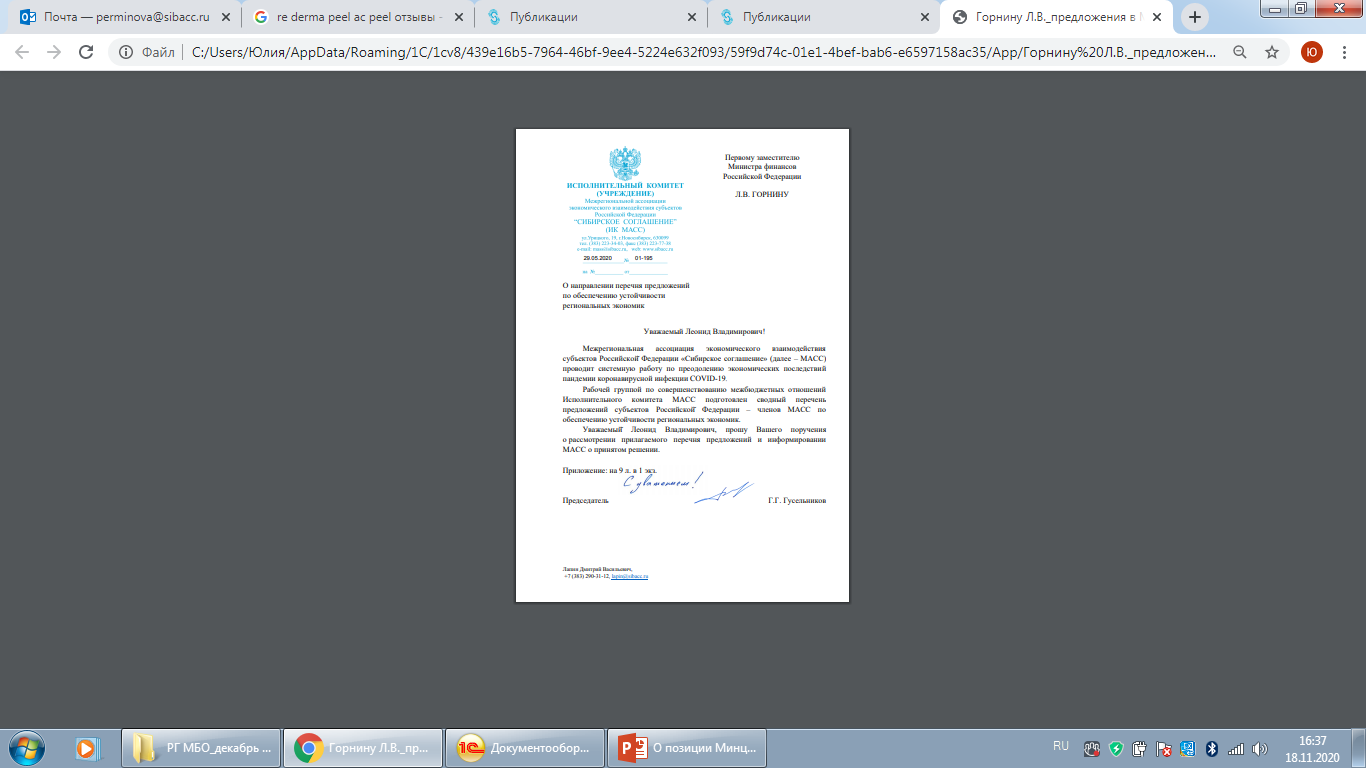 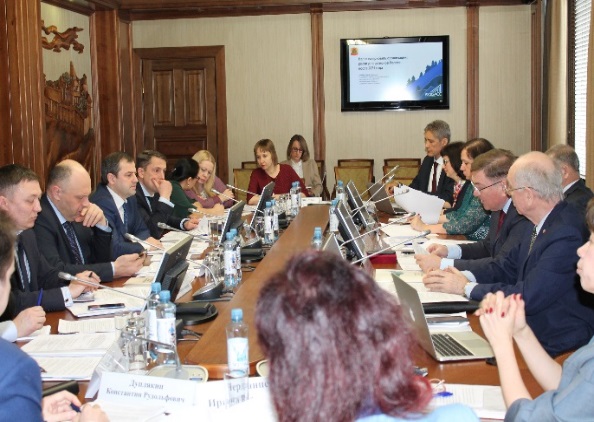 28 февраля 2020 года 
в городе Томске
2
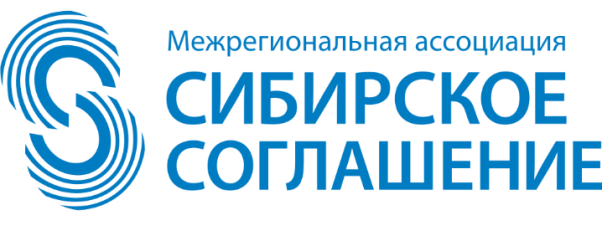 Краткая информация
Письмо Минфина России от 30.06.2020 № 06-01-09/56433
Учитывая значительное увеличение в 2020 году выпадающих доходов субъектов РФ – членов МАСС, а также существенную экономическую дифференциацию сибирских регионов основные предложения субъектов РФ – членов МАСС были связаны с увеличением собственных доходов бюджетов, а также смягчением федеральной государственной политики в части предоставления межбюджетных трансфертов регионам и софинансирования региональных мероприятий.  
Минфин России не поддержал предложения, которые с точки зрения федерального органа предполагают:
- негативное отражение качества организации бюджетного процесса субъектов РФ, в особенности высокодотационных;
- увеличение выпадающих доходов федерального бюджета, что негативно скажется на реализации государственной политики в части предоставления регионам межбюджетных трансфертов на реализацию субъектами РФ важных задач, в том числе региональных проектов
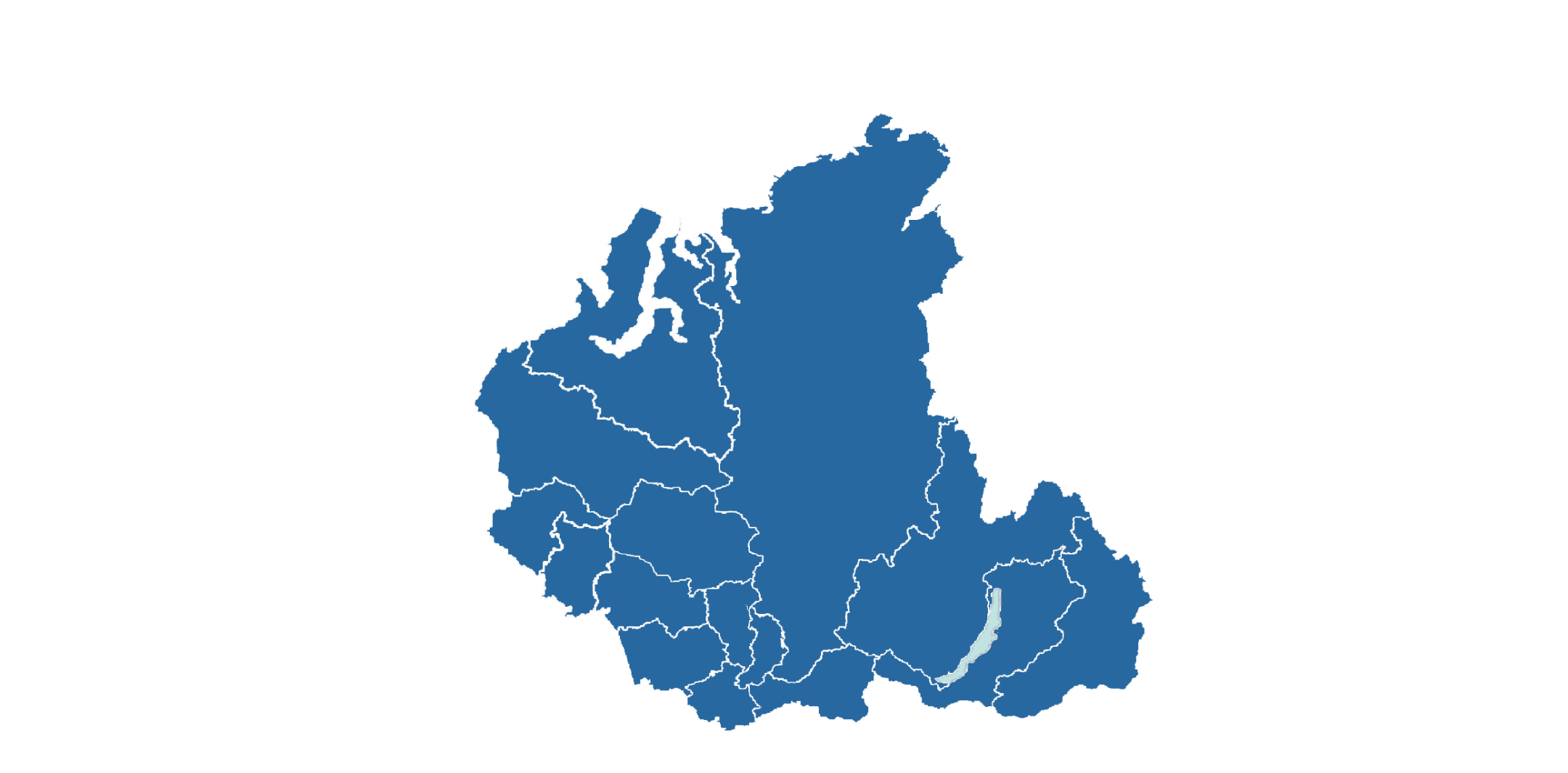 3
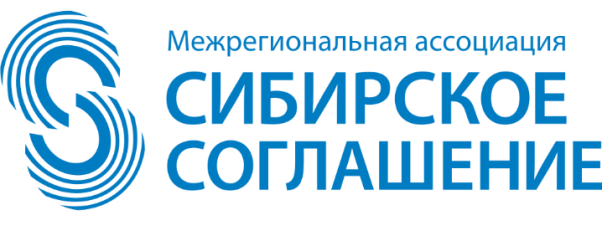 Пояснения Минфина России
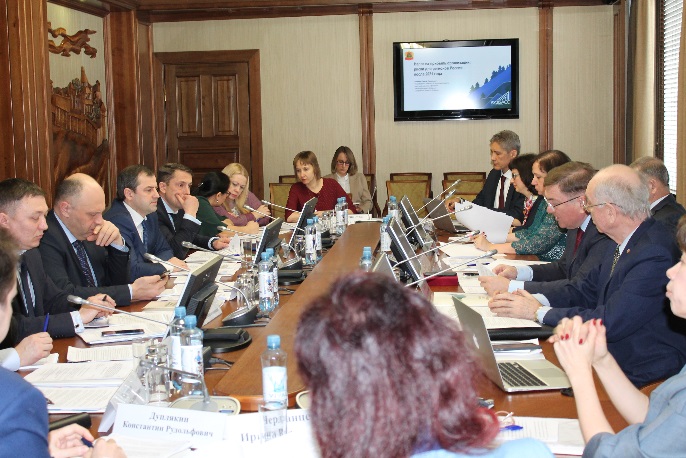 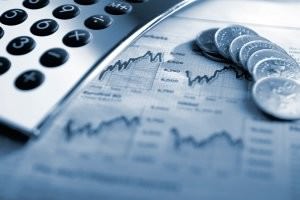 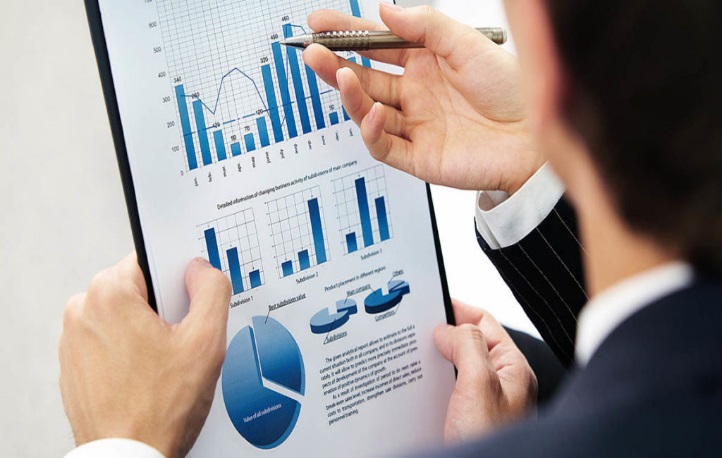 4
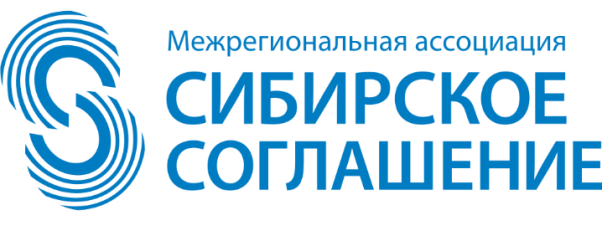 Пояснения Минфина России
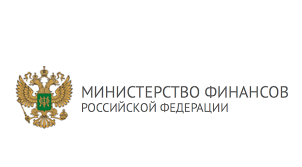 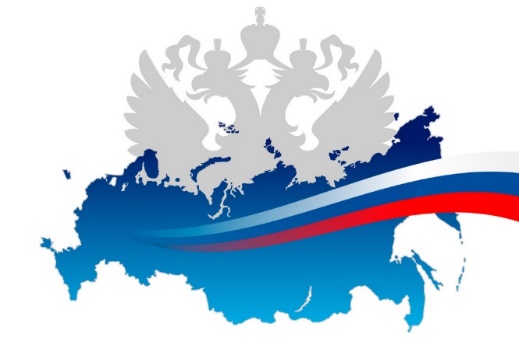 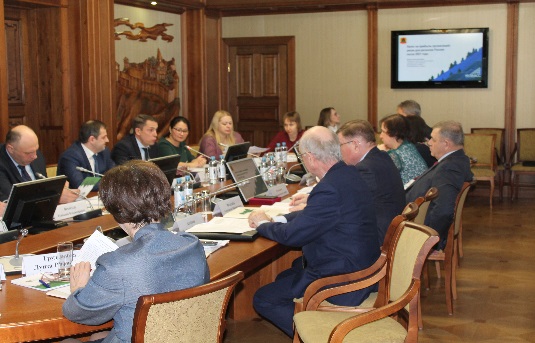 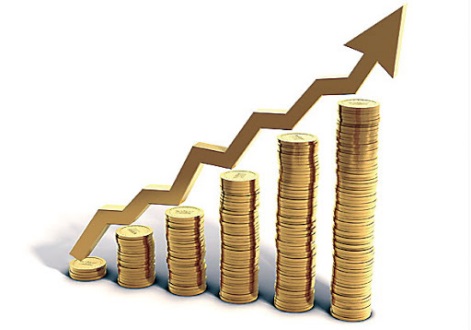 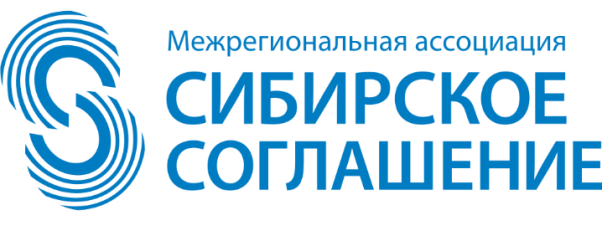 Пояснения Минфина России
6
Направления дальнейшей проработки 
пояснений Минфина России
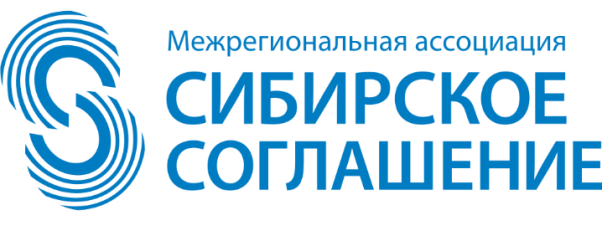 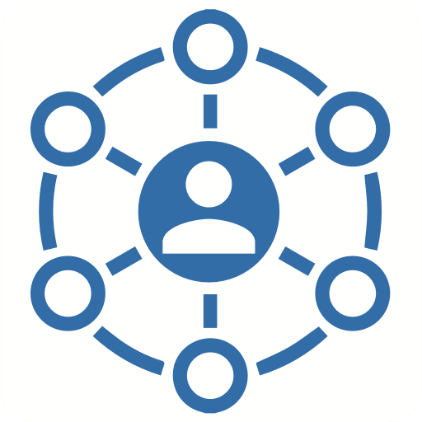 Взаимодействие с профильными комитетами Государственной Думы Федерального Собрания Российской Федерации, Совета Федерации Федерального Собрания Российской Федерации, представительствами субъектов РФ – членов МАСС в Москве
 1) субъектах Российской Федерации
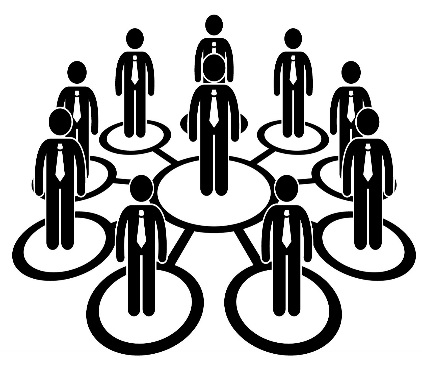 Подготовка выступления с докладом на очередном Совете МАСС от лица членов рабочей группы МАСС по совершенствованию МБО 1) субъектах Российской Федерации
Подготовка финансово-экономического обоснования предложений с целью формирования доказательств актуальности. Привлечение к данной работе экспертов из министерств финансов субъектов РФ – членов МАСС, СО РАН, профильных ВУЗов
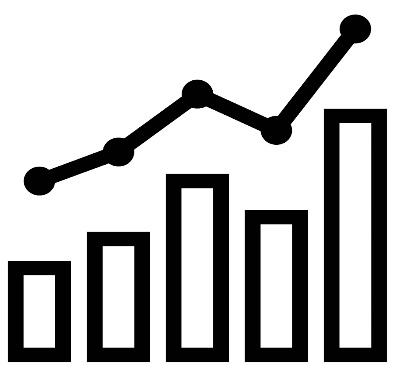 7
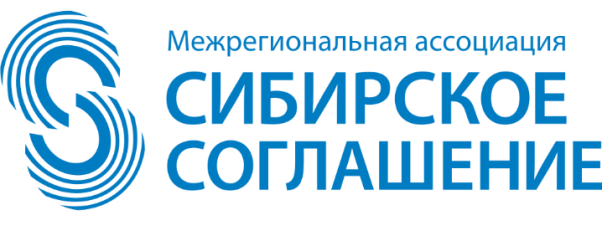 Планирование заседаний рабочей группы МАСС 
по совершенствованию межбюджетных отношений в 2021 году
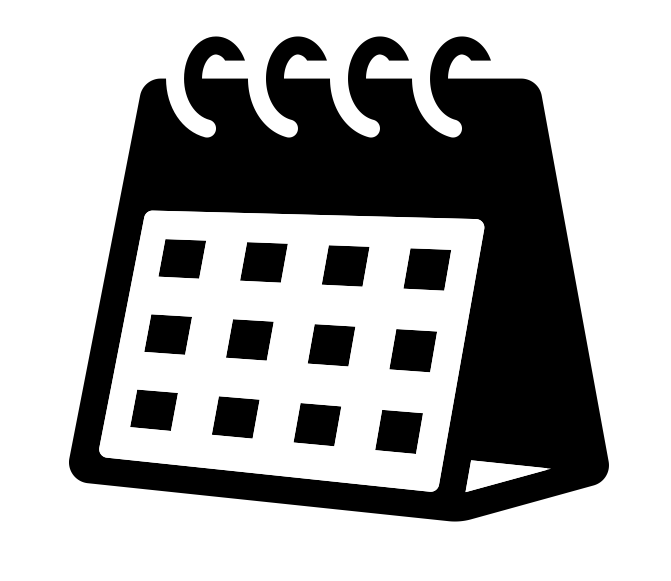 В 2021 году предлагается запланировать проведение заседаний рабочей группы в I и IV кварталах очно или в формате видеоконференц-связи, в зависимости от эпидемиологической ситуации с COVID-19
8
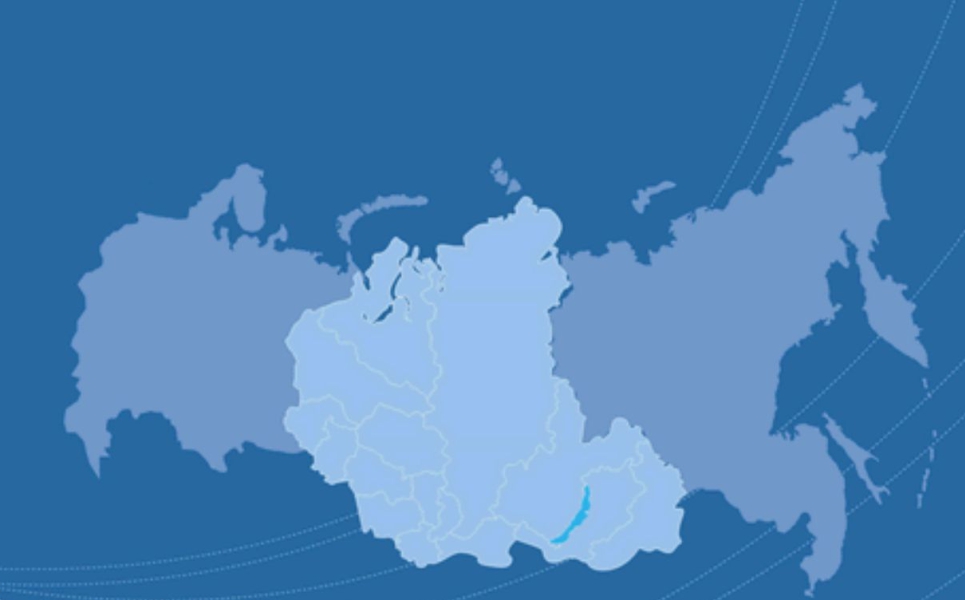 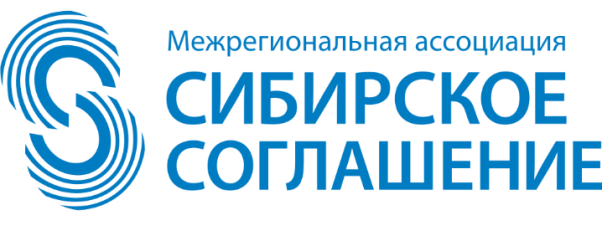 О позиции Министерства финансов Российской Федерации на перечень 
предложений по обеспечению устойчивости региональных экономик 
в условиях распространения новой коронавирусной инфекции
www.sibacc.ru